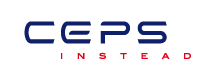 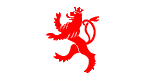 IGSS Luxembourg
LIAM 2A tool for the development of dynamic cross-sectional microsimulation models
Gaëtan de Menten
Federal Planning Bureau of Belgium
Gijs Dekkers
Federal Planning Bureau of Belgium, and CESO, 
Katholieke Universiteit Leuven
Philippe Liégeois
CEPS/INSTEAD, and DULBEA University of Brussels
presentation at the 3rd General Conference of the International Microsimulation Association, “Microsimulation and Policy Design” June 8th to 10th, 2011, Stockholm, Sweden.
Introduction
LIAM 2 is a new tool for the development of (all kinds of) dynamic microsimulation models with dynamic cross-sectional ageing.
It is a simulation framework that allows for comprehensible modelling and the straightforward use of various simulation techniques
It allows for prospective as well as retrospective simulation
This presentation will give you a sneak preview of LIAM 2.
Overview of this presentation
The foundations of LIAM 2 (Gijs)
Current features (Gaëtan)
Current performance (Gaëtan)
Conclusions and some other relevant information (Philippe)
Overview of this presentation
The foundations of LIAM 2
Current features
Current performance
Conclusions and some other relevant information
The foundations of LIAM 2
LIAM by Cathal O’Donoghue
Used in AIM-project, developing MIDAS for Belgium, Italy and Germany.
Updating, extending and considerable problem solving by Geert Bryon (FPB)
Extensive use of LIAM in the continuous development of MIDAS
PROGRESS-MiDaL project (Grant VS/2009/0569)
FPB (Be): development, application and testing
CEPS/INSTEAD (Lux): testing
IGSS (Lux): investment, testing
Cathal O’Donoghue (Teacasc, Ire), Howard Redway (ministry of work and pensions, uk): comments and conceptual assistance
Overview of this presentation
The foundations of LIAM 2
Current features 
Current performance
Conclusions and some other relevant information
Overview
Implemented in Python
Very high level and readable language
uses some efficient libraries written mostly in C

Input
Simulation description: a text file
Alignment: CSV files
Initial simulation data: an hdf5 file
converter: csv (or tab-separated text files) <-> hdf5

Output
hdf5 file (and CSV files on demand)
Console log
Simulation file
Declare entities 
eg "person", "household", "enterprise", "region"
fields of each entity
possible processes

Simulation
used processes and their order
input and output file
start period
number of periods to simulate
Simulation file
entities:
    person:
        fields:
            # period and id are implicit
            - age: int
            - ischild: bool

        processes:
            age: "age + 1"
            ischild: "age < 18"
            isold: "age >= 150"

simulation:
    processes:
        - person: [age, ischild, isold]

    input:
        file: "base.h5"
    output:
        file: "output.h5"

    start_period: 2002   # first simulated period
    periods: 20
The setup of a model
Features
Handles fields of 3 types: float, int, bool
Temporary fields
Arbitrarily complex expressions
Arithmetic, comparison and boolean operators
Conditional expressions
Procedures to regroup processes
local variables
Macros (which are re-evaluated wherever they appear)
Globals (external time series)
Handle links easily (e.g. "mother.age")
Interactive console with optional step-by-step mode
Functions (1)
Simple functions
abs, log, exp, round, ...
Aggregate functions
grpcount, grpsum, grpavg, grpstd, grpmax, grpmin
Temporal functions
lag, value_for_period, duration, tavg
One-to-many links
countlink(children, age>15), sumlink(persons, earnings, age>17), avglink, minlink, maxlink
Random sampling
uniform, normal, randint
choice (choose between predefined choices with given probabilities)
Functions (2)
Regressions
Logit with or without alignment
Other regressions types
Continuous (expr + normal(0, 1) * mult + error)
Clipped continuous (always positive)
Log continuous (exponential of continuous)

Matching: match two sets of individuals (aka Marriage market)

Lifecycle functions
new: create new individuals or households
remove: remove individuals or households from the dataset

Output functions
show: print the result of expressions to the console.
csv: write a table to a csv file
dump: produce a table with the expressions given as argument

State-alignment
Functions (3)
groupby (aka “pivot table”): group individuals by their value for the given expressions, and optionally compute an expression for each group
show(groupby(age / 20, gender, expr=grpcount(partner.id != -1)))

    gender | False | True |      
(age / 20) |       |      | total
         0 |     1 |    0 |     1
         1 |    65 |   40 |   105
         2 |   525 |  258 |   783
         3 |   841 | 1049 |  1890
         4 |    91 |  192 |   283
         5 |     0 |    0 |     0
     total |  1523 | 1539 |  3062
All output functions can be used both during the simulation and after it through the interactive console.
[Speaker Notes: Note that these functions (pivot-tables, showing of equations) can be used within the model (i.e. On the fly) but also ex-post via the console log, and this for all simulation periods. So a lot of analysis of the simulation results can be done within LIAM 2 itself.]
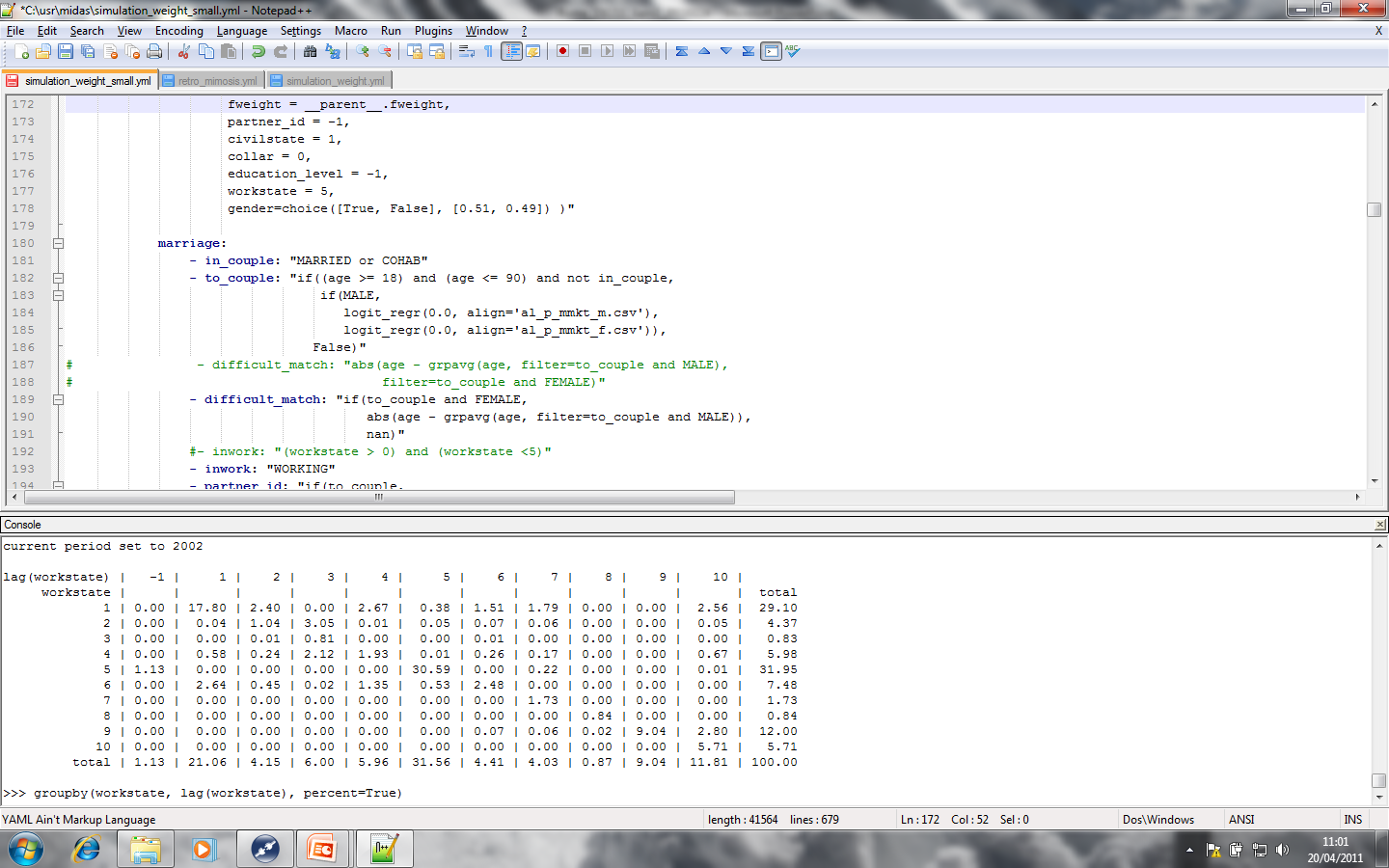 Overview of this presentation
The foundations of LIAM 2
Current features
Current performance
Conclusions and some other relevant information
Current Performance
For a simple model including:
lifecycle (birth, deaths)
marriage & divorce
labour market
The results of all these procedures are aligned to macro-projections.

6,300 persons, 20 periods: 12.7s
305,000 persons, 20 periods: 3 minutes 28s
~120Mb RAM
550Mb output file (could be compressed if needed)
For a complete model with 100,000 persons
probably under 10min
[Speaker Notes: Note that these performance times might be improved in the future.
However, they will of course increase as the model becomes larger.]
Overview of this presentation
The foundations of LIAM 2
Current features
Current performance
Conclusions and some other relevant information
Conclusions and some other relevant information
LIAM 2 is a flexible tool for the development of (all kinds of) dynamic microsimulation models with dynamic cross-sectional ageing.
It allows for prospective as well as retrospective simulation
It is still a work in progress...
Immigration
Weights (see the presentation by Dekkers and Cumpston)
More sophisticated regressions and simulation techniques
More features to make modelling easier
Speed optimization, known bugs to fix, code cleanup
...but it is being extensively tested and used for the development of MIDAS’ successor for Belgium and the new MIDAS-luxembourg.
But the most relevant information for all of you is that...
[Speaker Notes: Some features which would make modelling easier: ability to split the simulation file (ie including other files), macros using macros, modifiable time series]
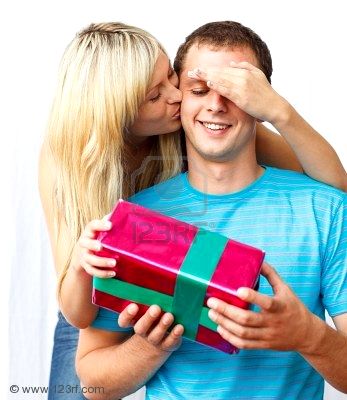 ... you are going to get it for free!
[Speaker Notes: We are currently debating the modes and conditions for this availability, but at least the executable will become available.]
A demonstration version is available
Check http://liam2.plan.be
This website contains
The LIAM 2 executable.
A synthetic dataset of 20,200 individuals grouped in 14,700 households in HDF5 format.
A small model containing
Fertility and mortality (aligned)
Educational attainment level
Some labour market characteristics
Documentation
A LIAM 2 user guide
A ready-to-use “bundle” of notepad integrated with LIAM 2 and the synthetic dataset.
Thank you for your attention
[Speaker Notes: It would take us too far to give you  a hands-on presentation of LIAM 2. However, for those that are interested, we have a laptop with LIAM 2 on it with us, so we can give a sneak review upon request.]